Big energy race
EMCAN
April 2015
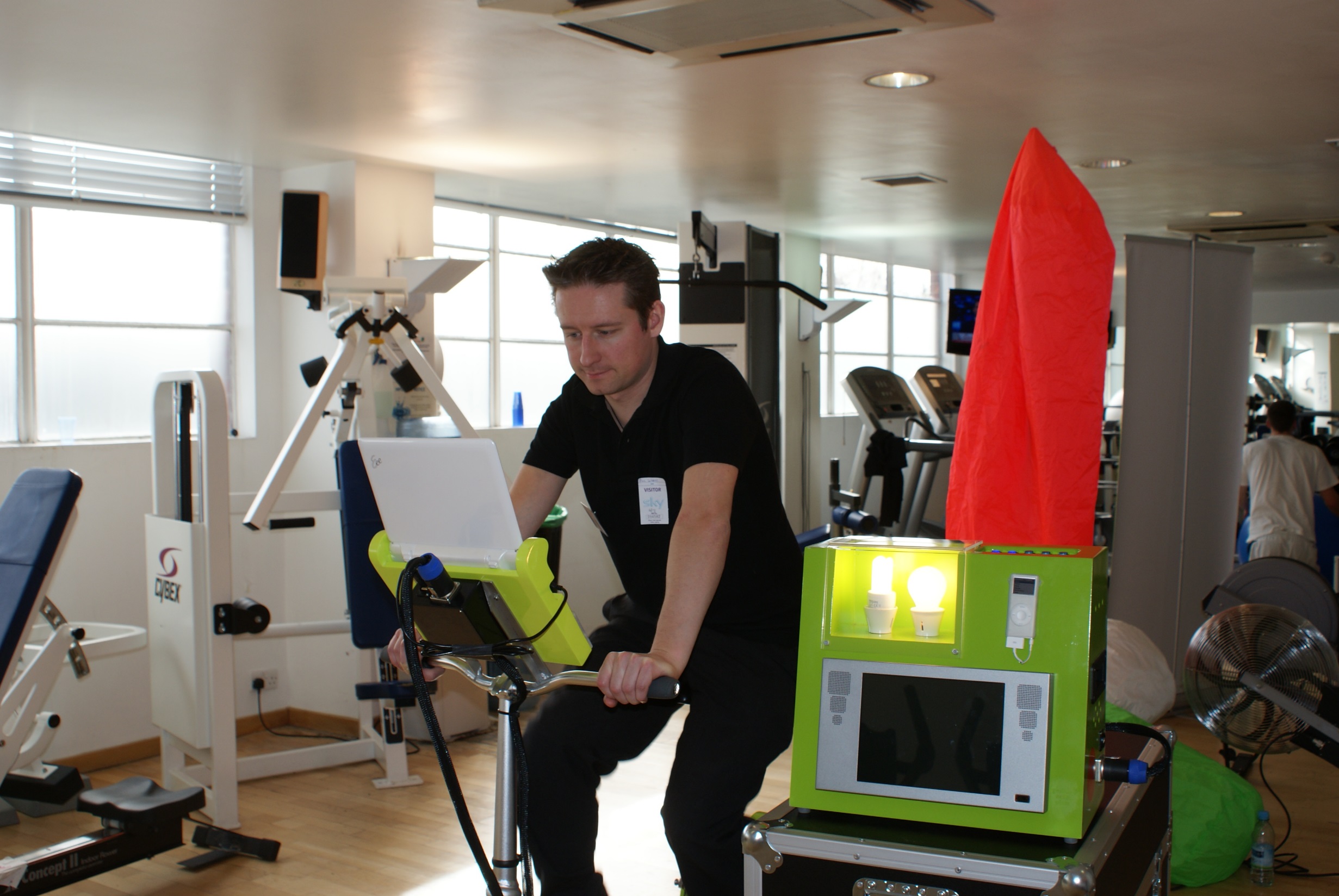 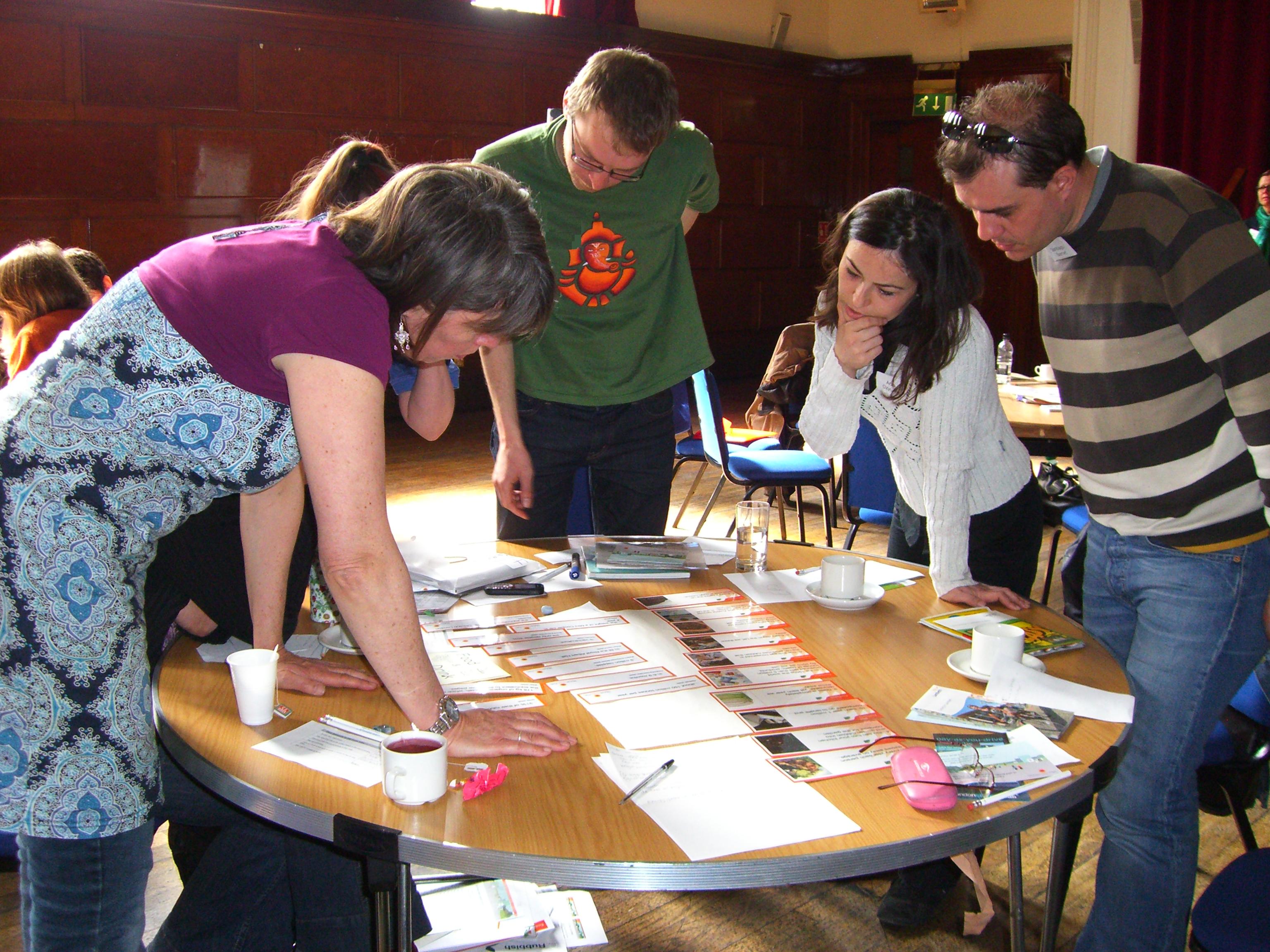 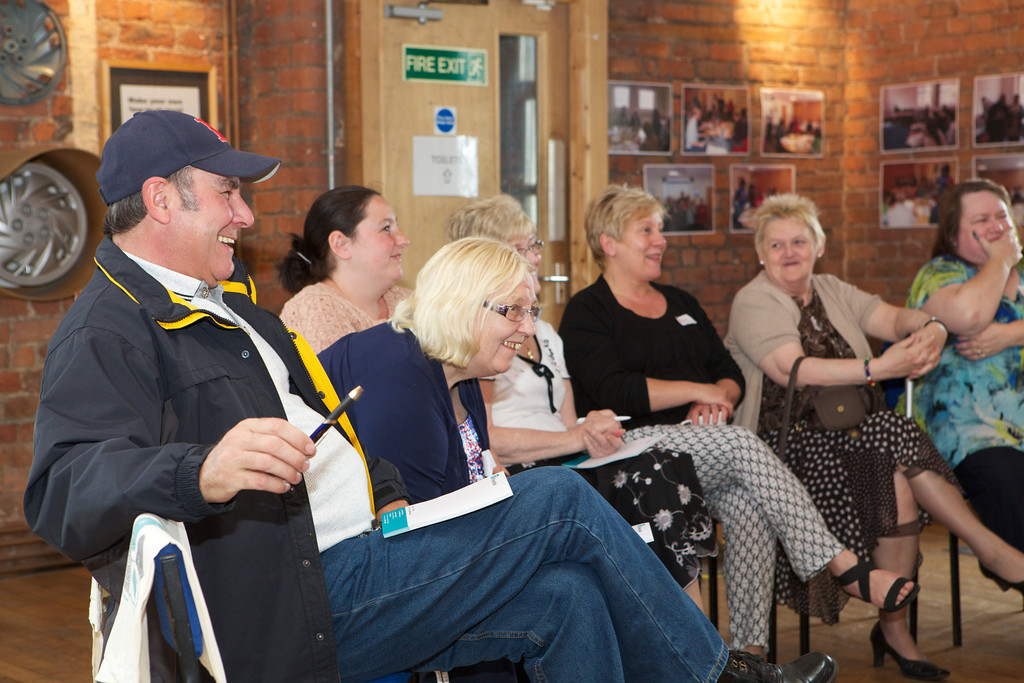 Supporting local engagement
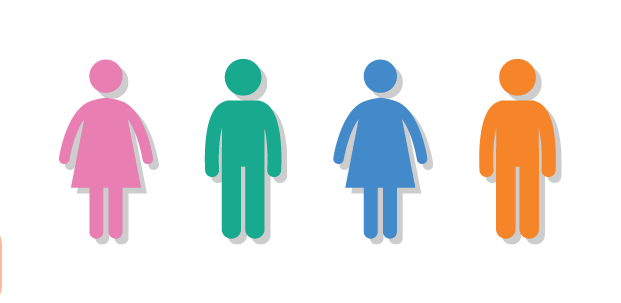 Community group leader
 


Community group members


Friends, family, neighbours, local community
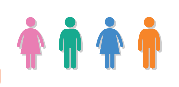 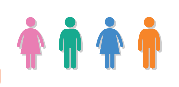 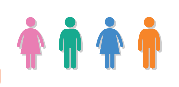 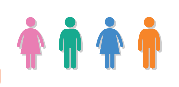 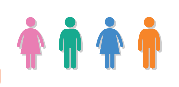 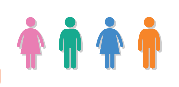 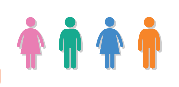 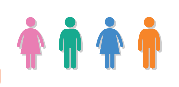 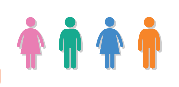 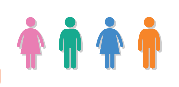 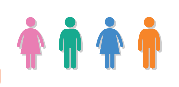 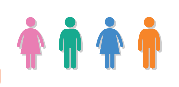 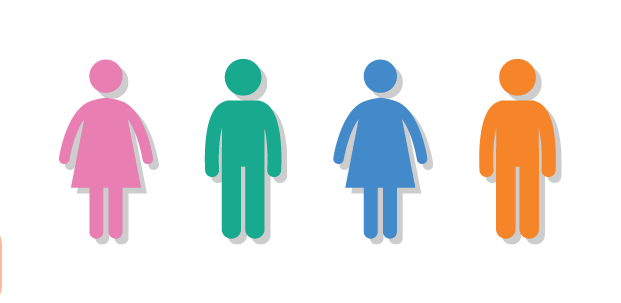 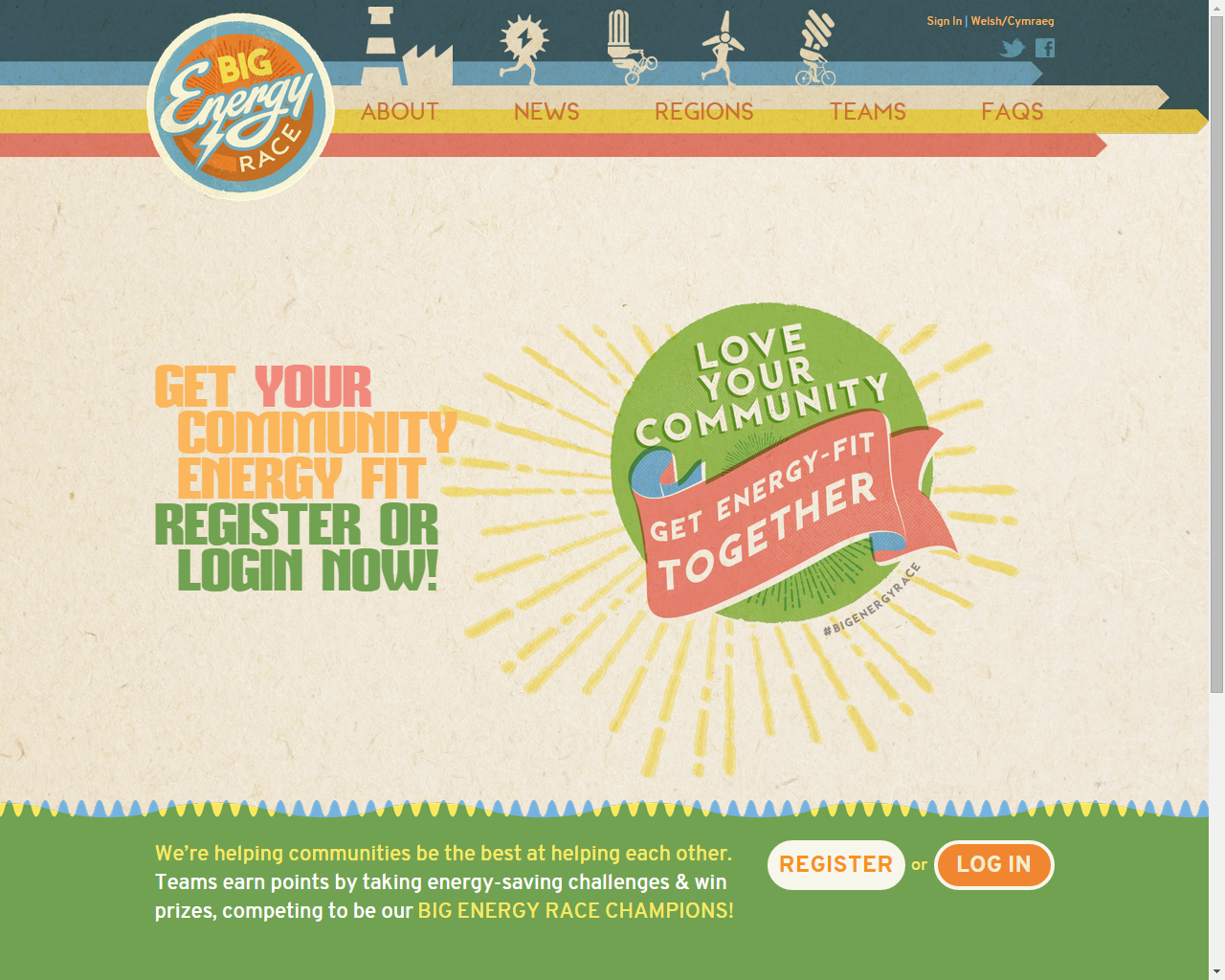 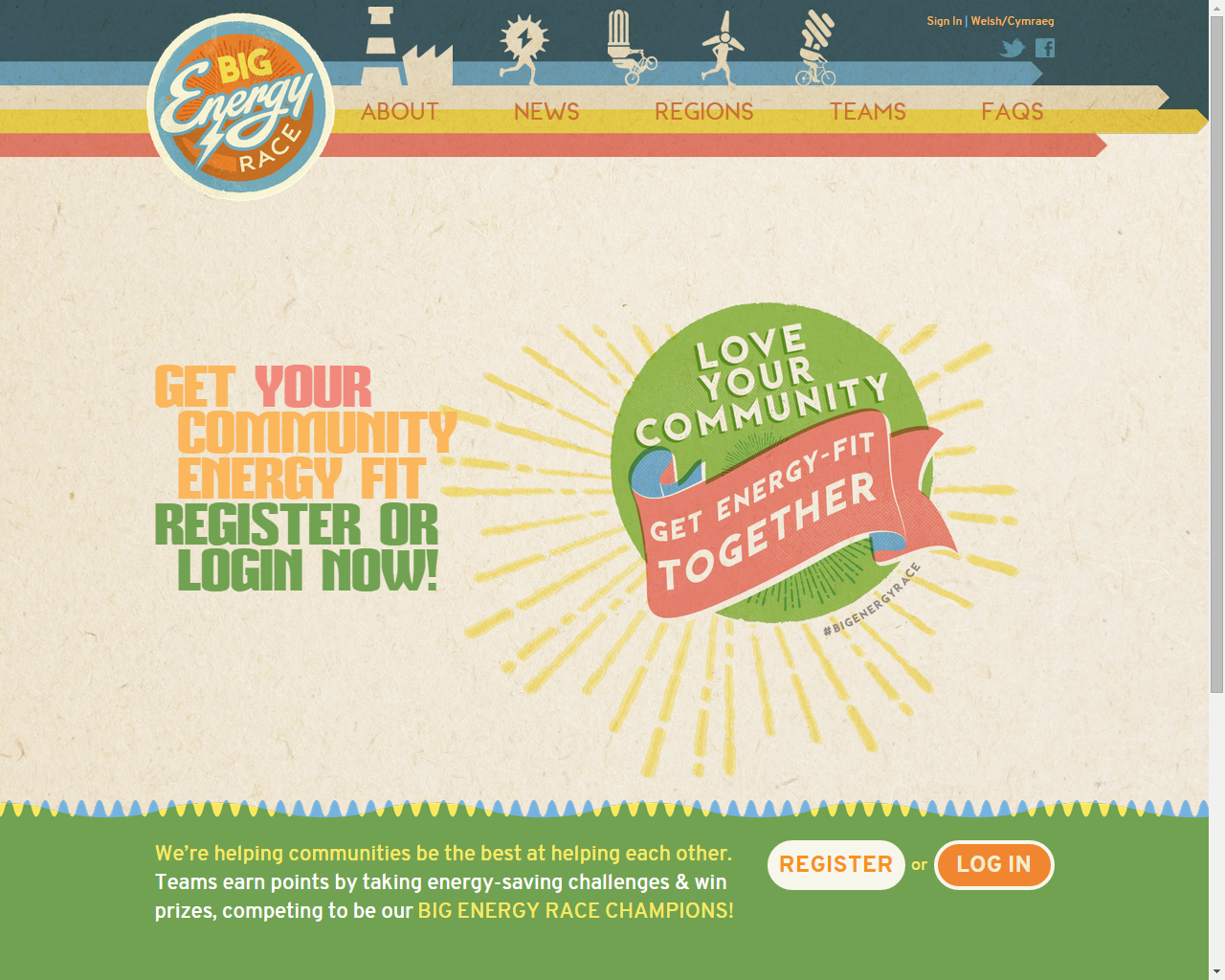 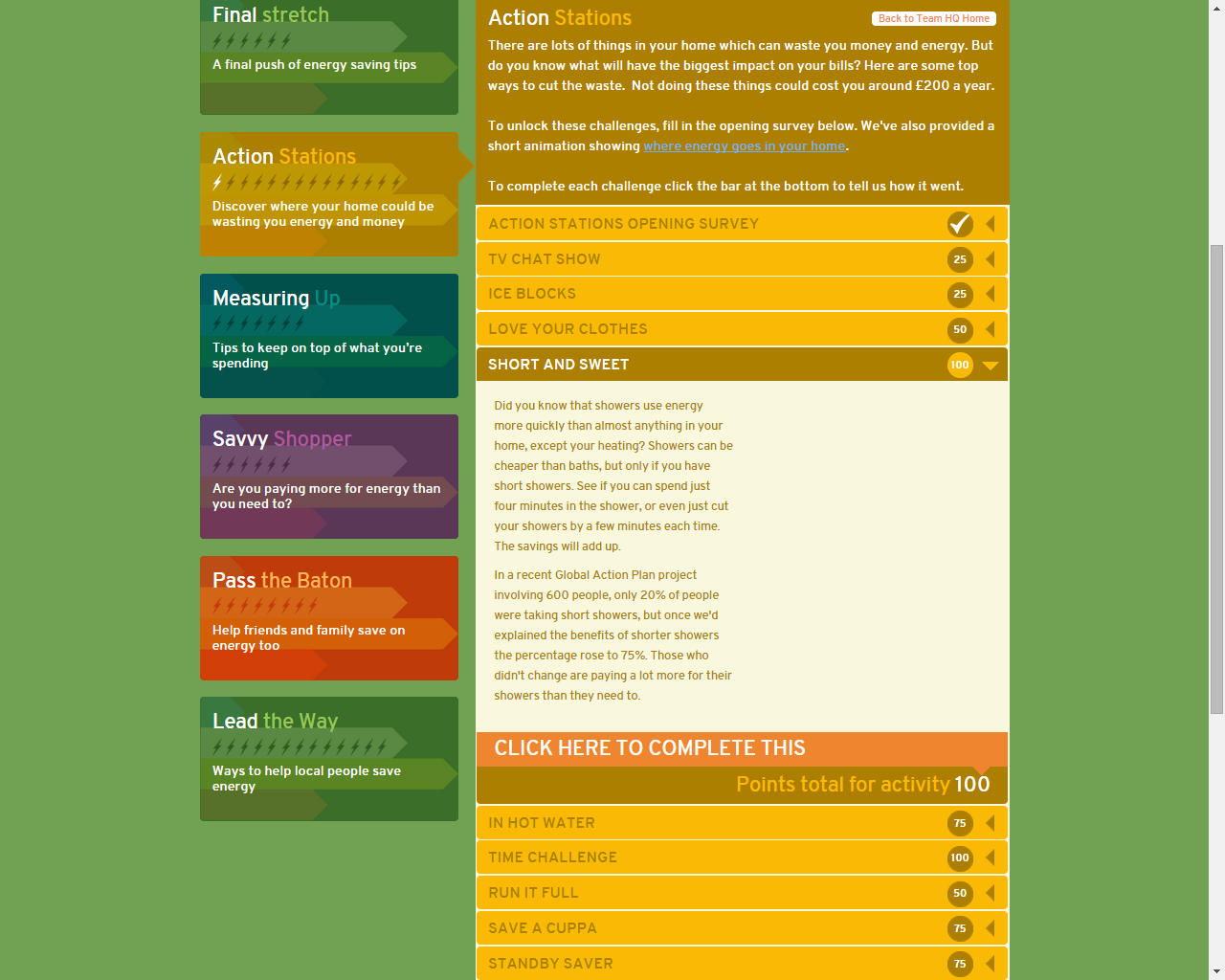 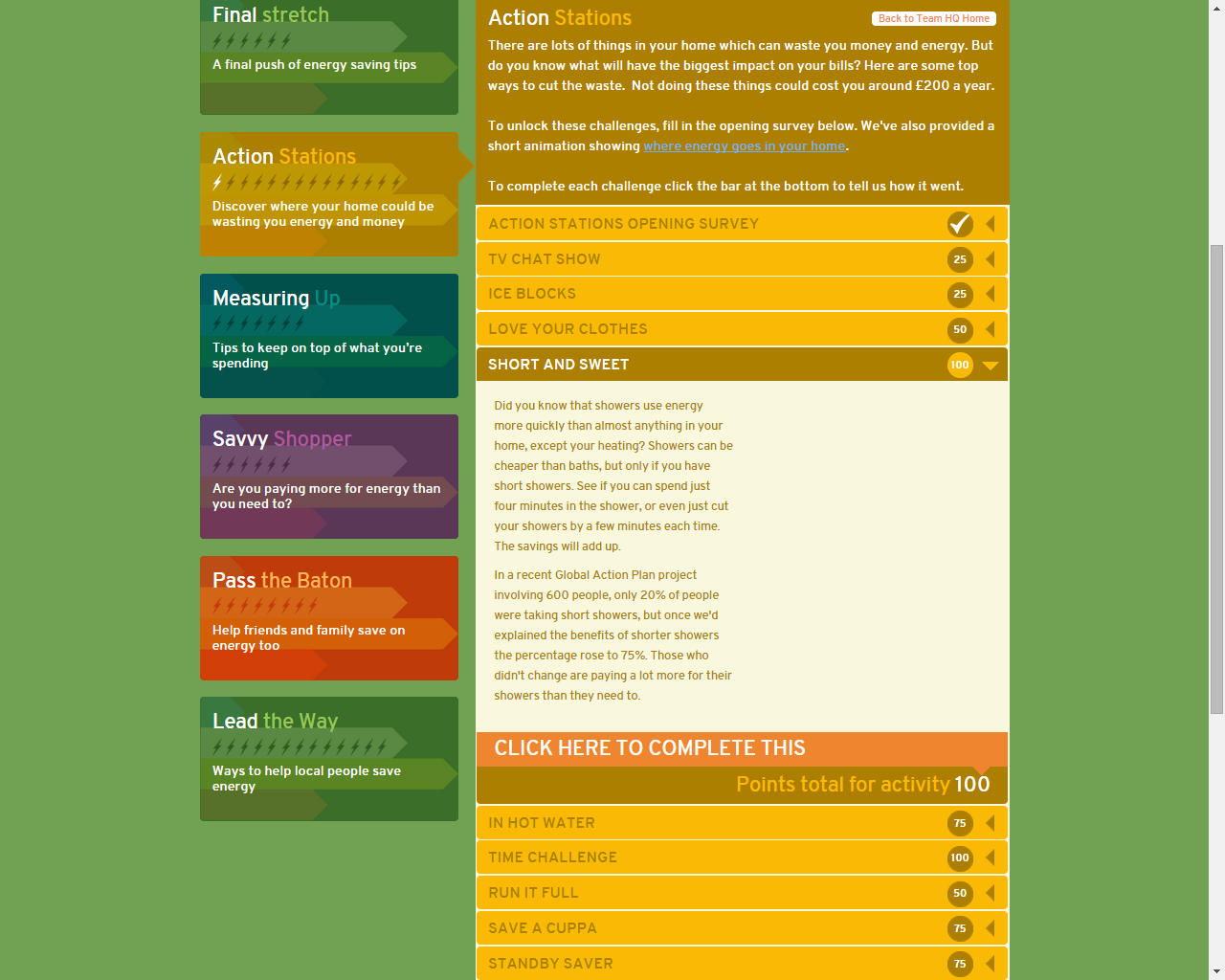 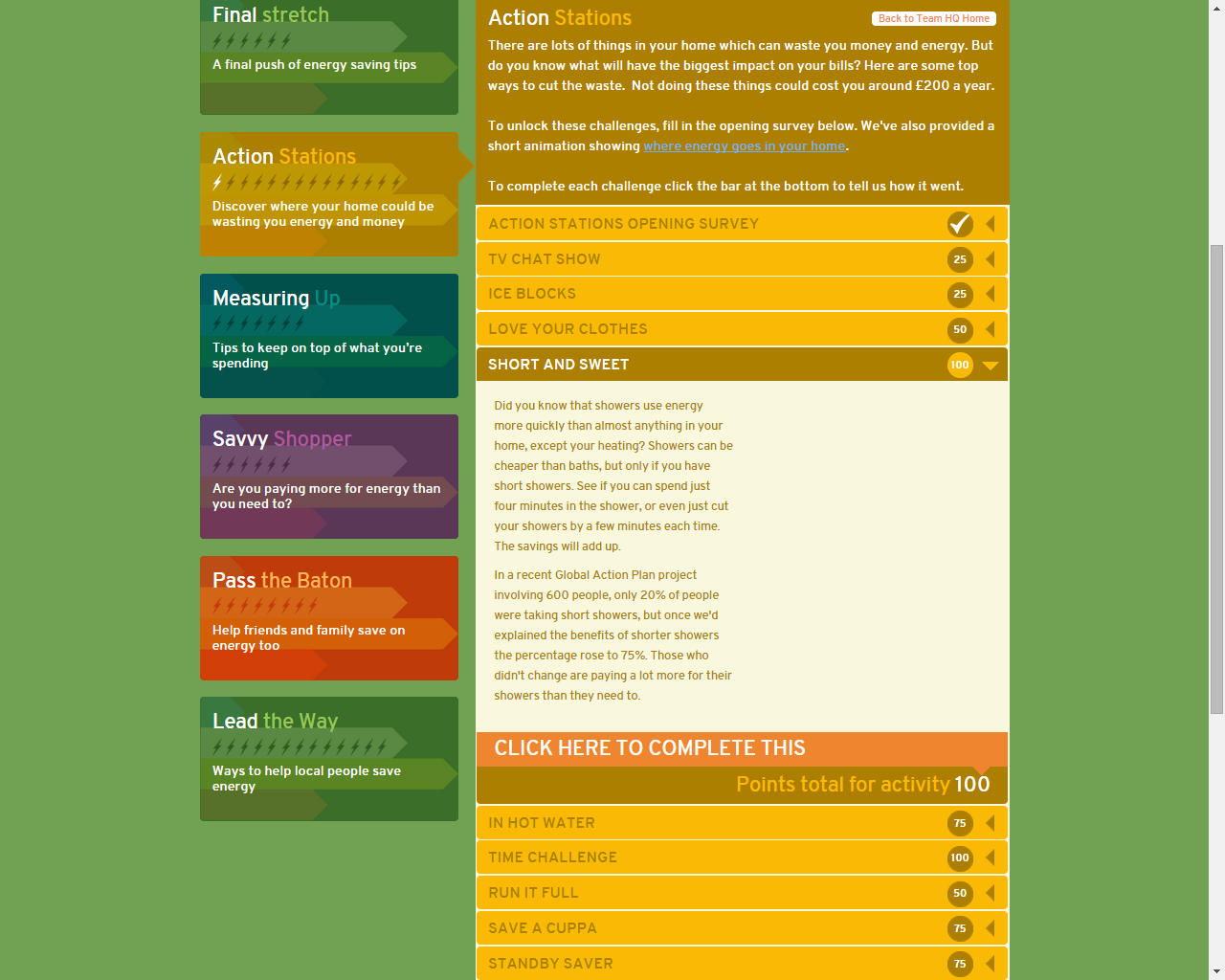 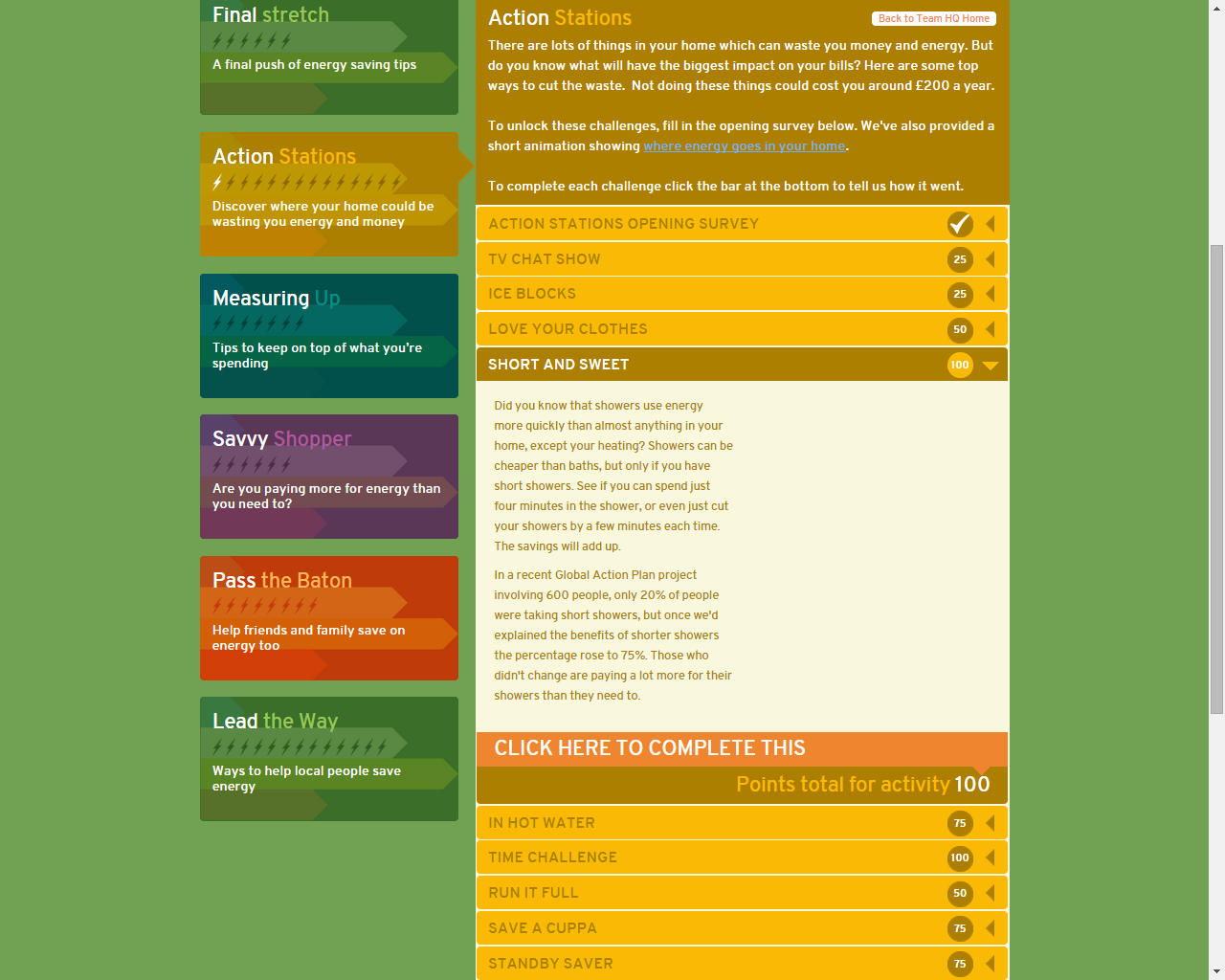 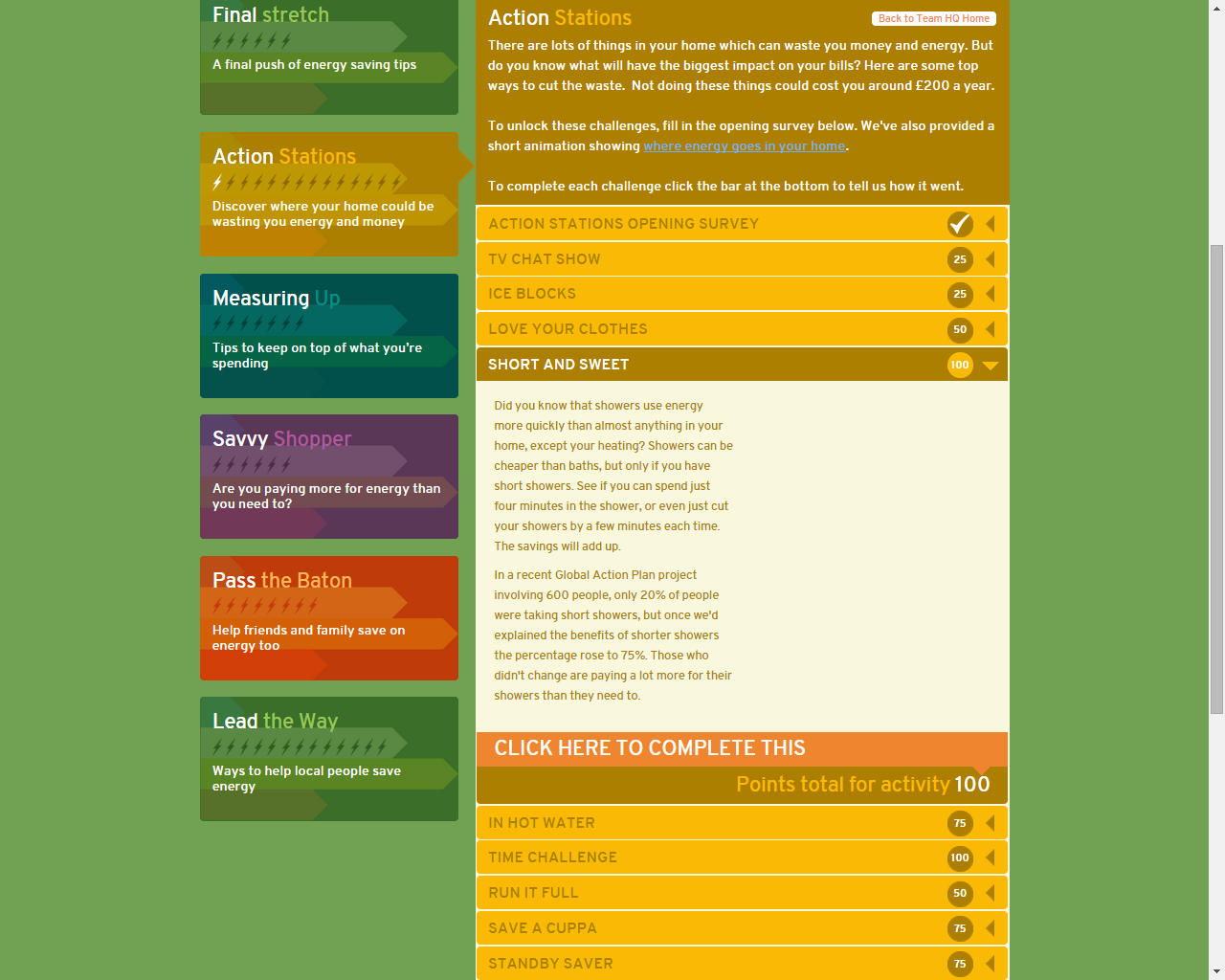 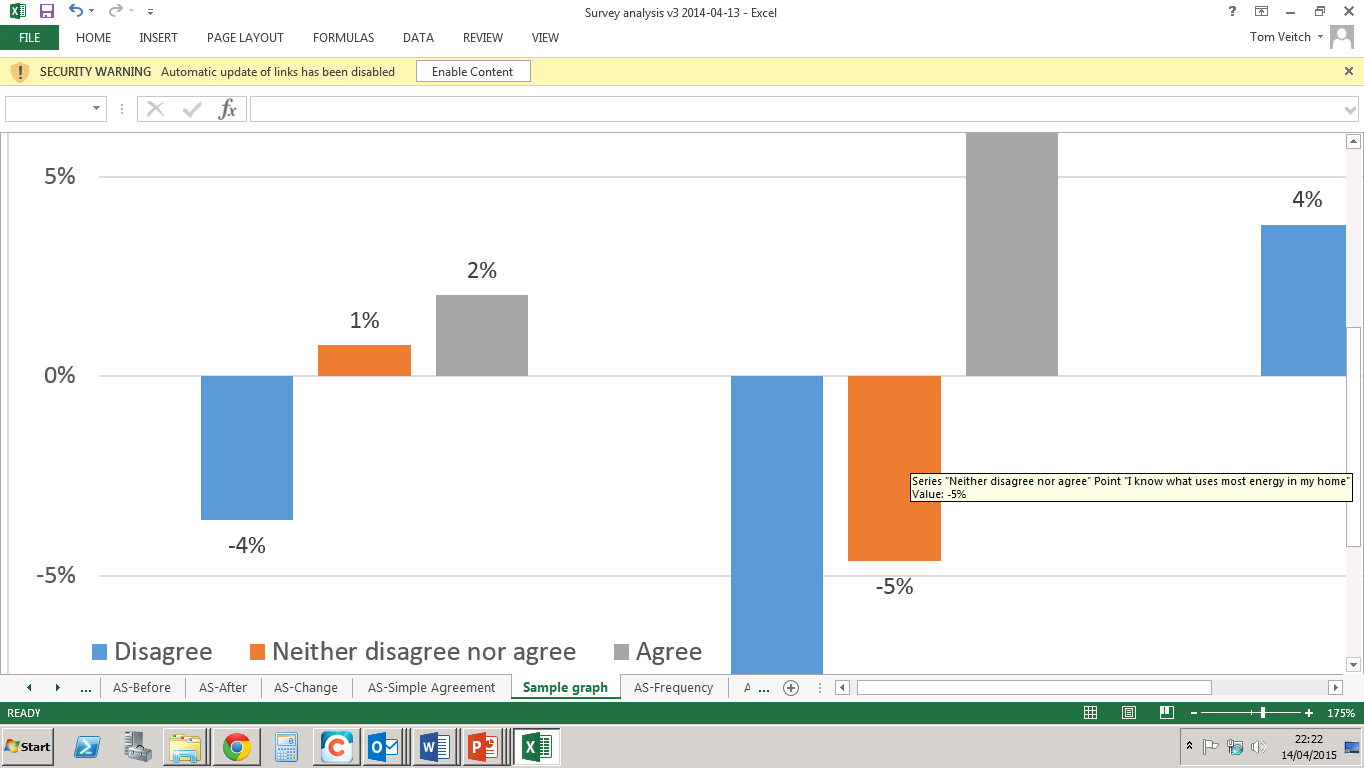 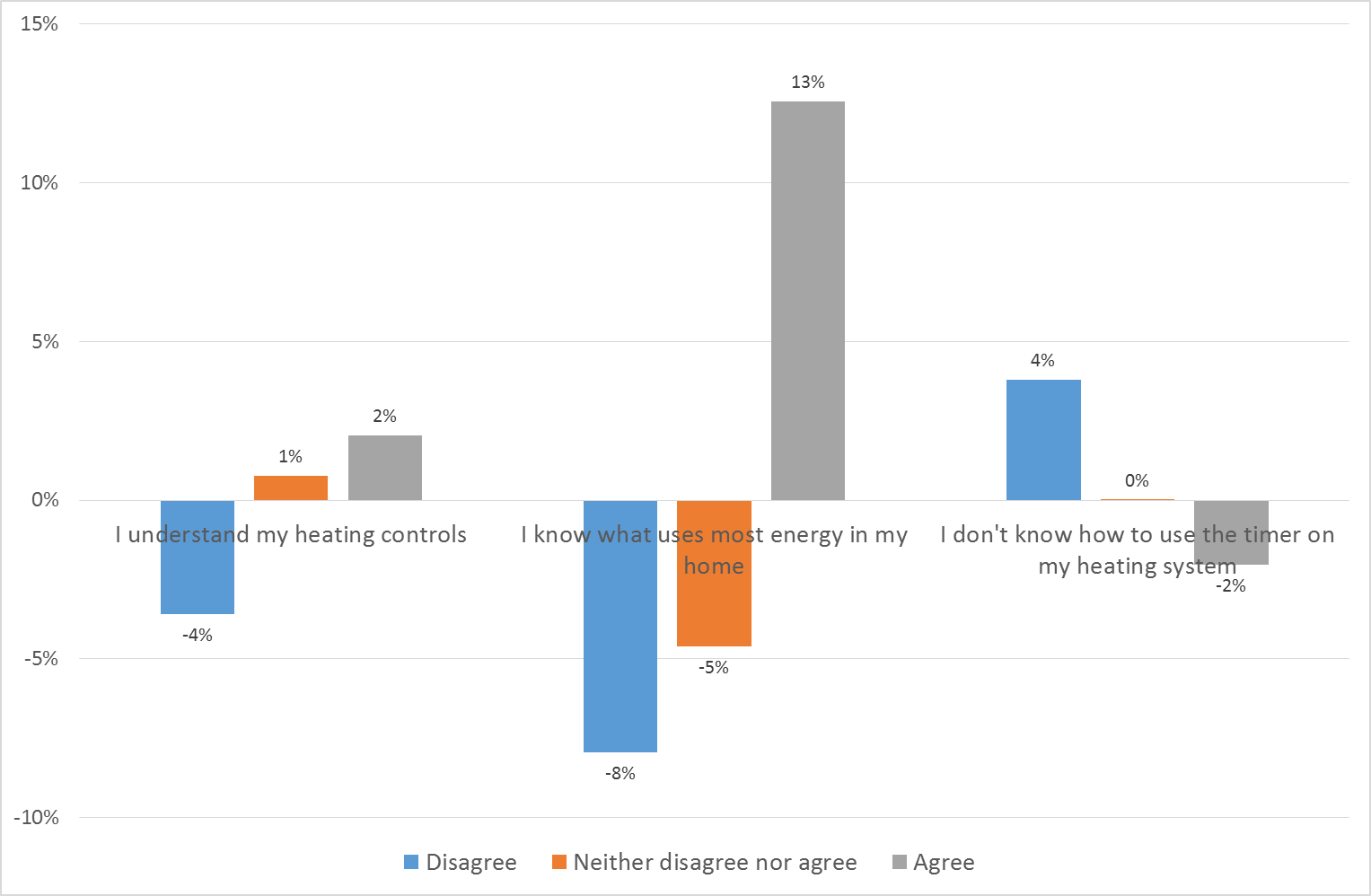 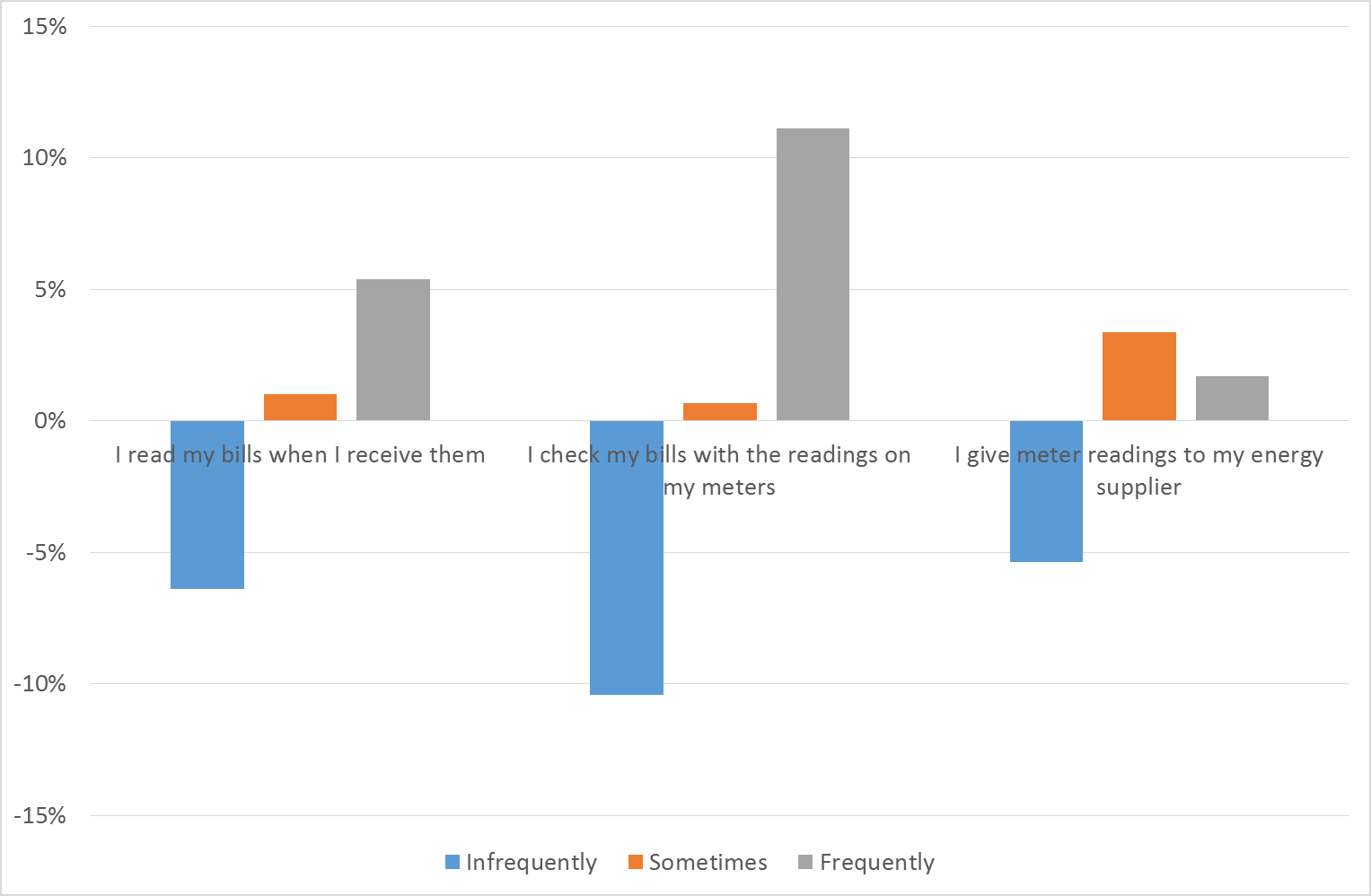 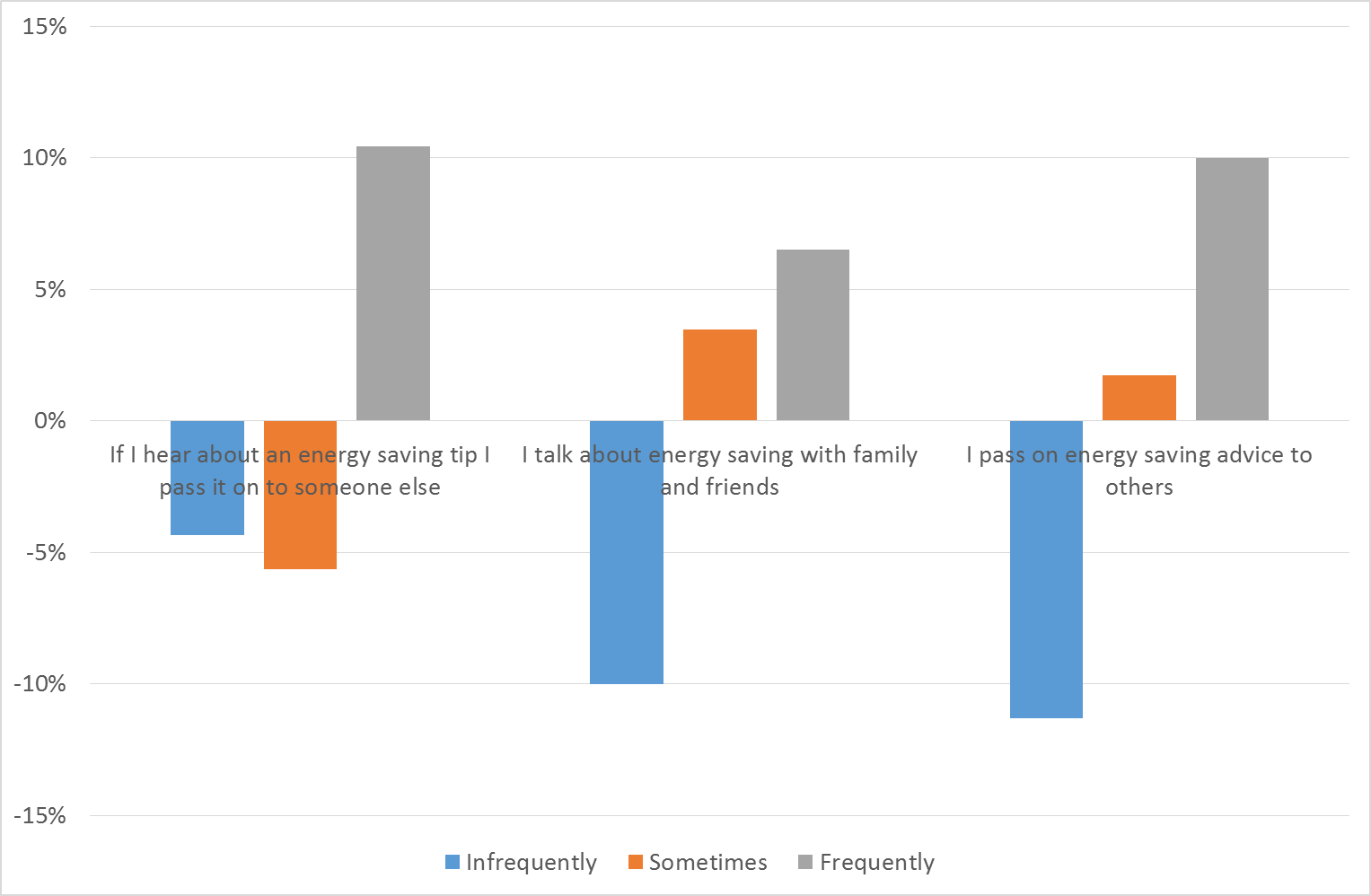 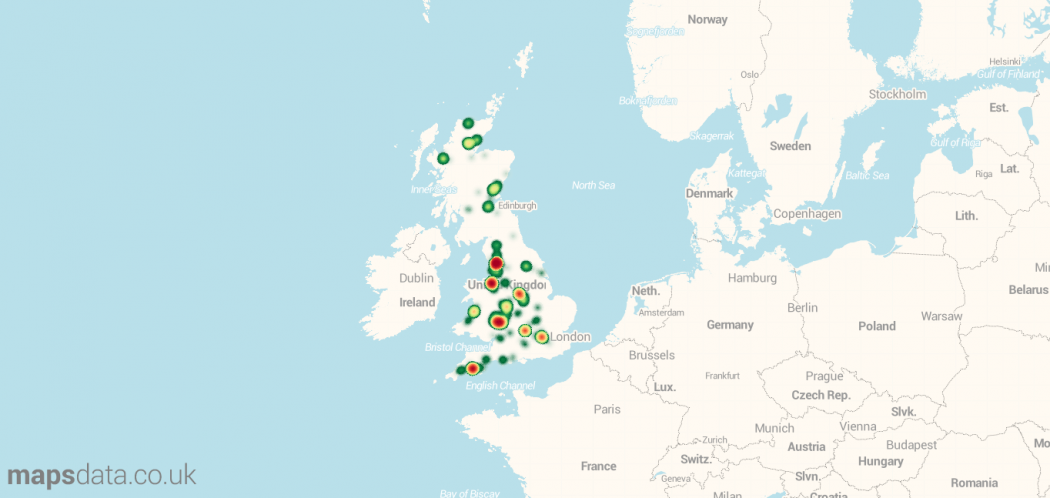 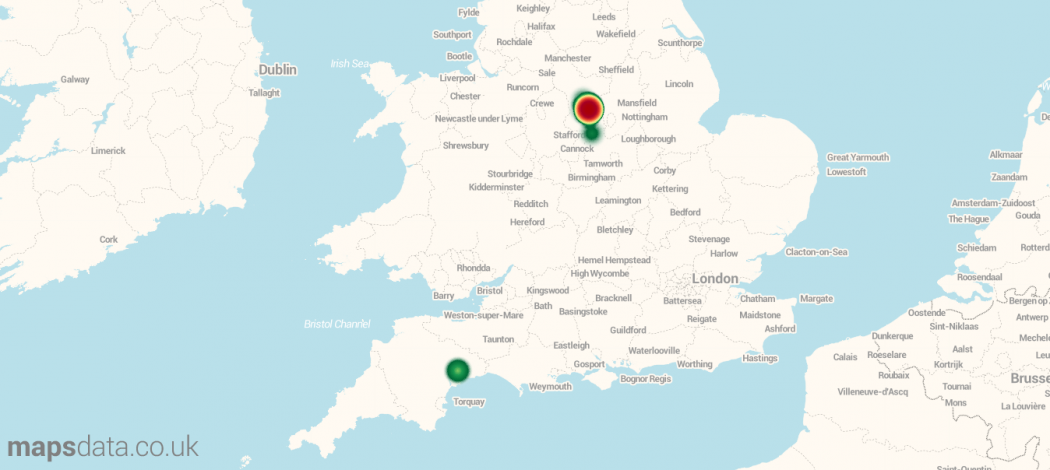 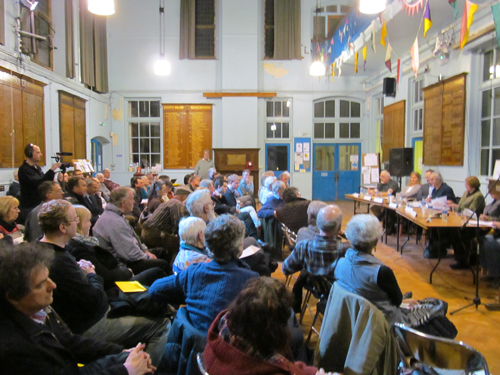 “Transition Belper ran a 'Climate Change Question Time' debate. 

For a 'warm-up' the BELPER GOES GREEN! Team explained how to use the fridge magnet packs.”
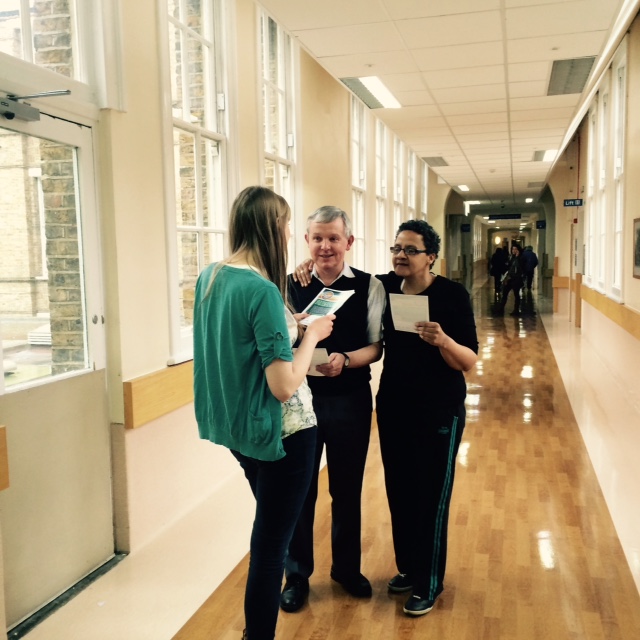 “During my lunch hour today I went out into the hospital spreading the word about the Big Energy Race and providing visitors with some useful lessons to take home and apply to their own homes! 

Hopefully my helpful lunch hour lessons have equipped them to save energy and money!”
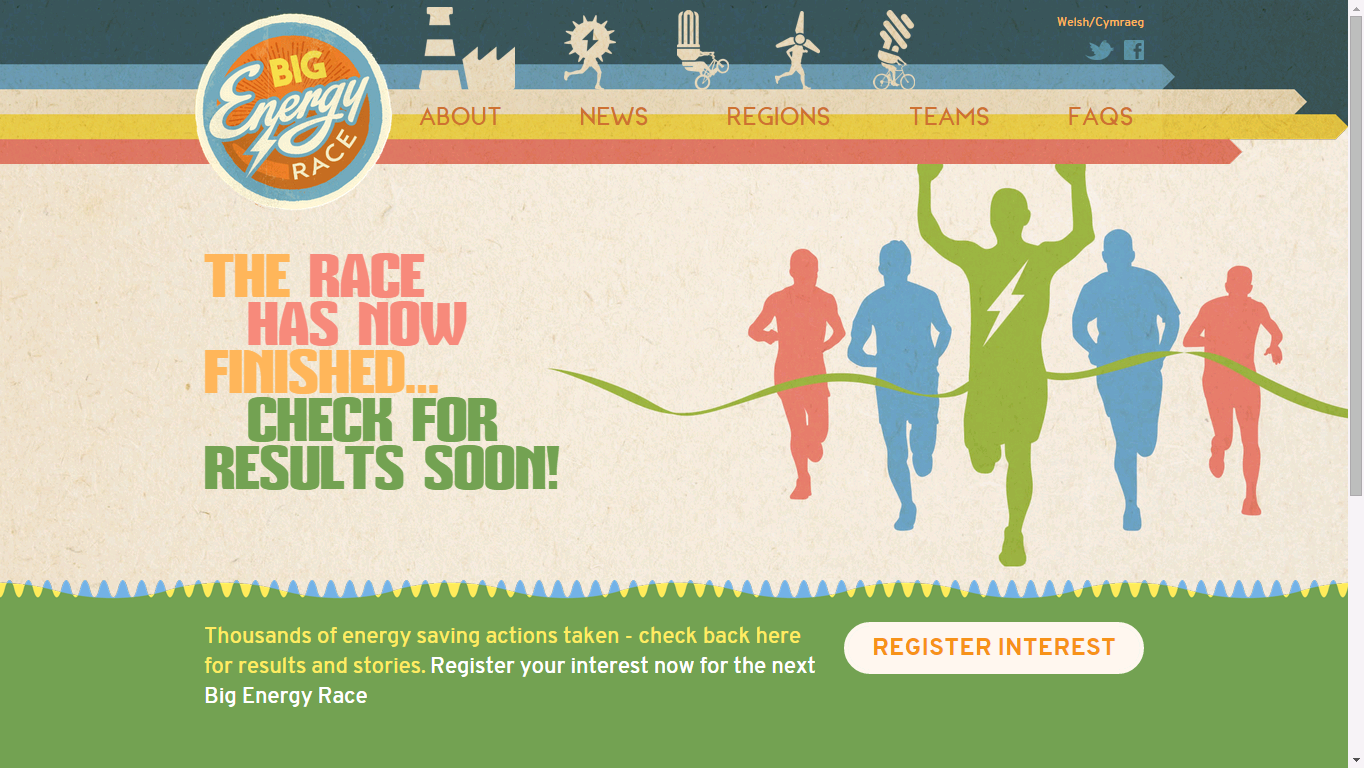